What’s new at cahrs for 2024
Bradford S. Bell
William J. Conaty Professor of Strategic Human Resources and Academic Director, CAHRS

Beth Flynn-Ferry
Executive Director, CAHRS
New Partner Benefits
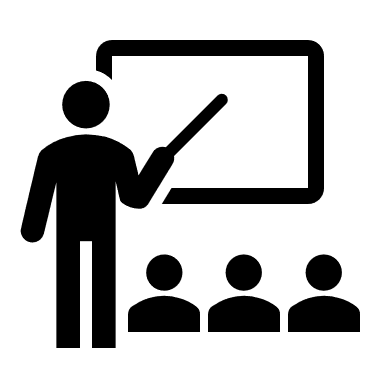 CAHRS Learning Series
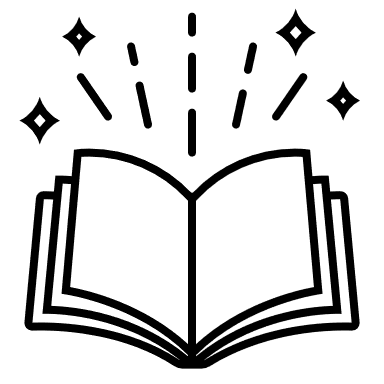 CAHRS Big Red Books
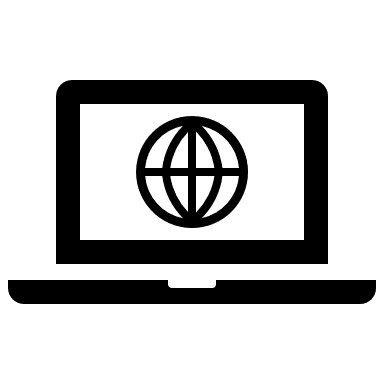 CAHRS Website
CAHRS Learning Series:
Elevating your HR Influence Using Data
CAHRS Learning Series
Elevating Your HR Influence Using DataFree for CAHRS partner companies  
Limited to 1 participant per company unless space allows
Priority registration deadline is March 19
WHO
WHAT
https://www.ilr.cornell.edu/cahrs/events/cahrs-learning-series-elevating-your-hr-influence-using-data
WHEN
4
CAHRS Big red books
CAHRS Research Partnerships
6
CAHRS BIG RED BOOKS
WHAT ARE THEY?
Deep dive into the details of the “how” and “so what”
Development of a pragmatic playbook around “the how”
Includes recommendations around a common HR Operating model – e.g. core processes, enabling technology, organization design, talent, leadership, culture, etc.
Comprehensive current state diagnostic
Set of proposed actions for now, short term, medium term
POTENTIAL TOPICS:
Employee experience; skills-based organization; culture transformation; polarization
NEXT STEPS:

Final topic selection
Project Sponsors identified
Project team gathers information through working groups, surveys, etc.
Project team develops findings, implications and recommendations
CAHRS disseminates detailed insights through Big Red Book
Comprehensive Playbook will only be available to CAHRS Partners and other participating companies. An Executive Summary of the research findings will be shared on the CAHRS website and key takeaways will be disseminated through CAHRS webcasts and other channels (e.g., LinkedIn), which will be available to the public.
7
New CAHRS WEBSITE
https://www.ilr.cornell.edu/cahrs
Questions?
Upcoming CAHRS Events
Spring Plans:

Transformation Working Group Series 
HR Operating Models
Culture & Connection | May 16th
Change and Organizational Agility | TBD

Talent Development Working Group Series
Transitioning to a Skills-Based Organization
Succession Planning & Leadership Development
Knowledge Management

Talent & Technology Webcast Series
Employee Mobility | April 24th
Talent Analytics & Workforce Planning | May 8th
Employee Experience | May 22nd 
Performance Management | June 5th

Learning Series: Elevating Your HR Influence Using Data
May 1, 8, 15, 22, 29
Fall Signature Event Dates for Planning Purposes:

CAHRS Executive Roundtables (in person)
	September 12-13, 2024| Ithaca, NY
	(registration available in May)

CAHRS Fall Partner Meeting (in person)
	October 23-24, 2024| Topic TBD| Ithaca, NY 	(registration available in August)

Fall Learning Series:  Topic & Date TBD
Learn More & Register: ilr.cornell.edu/CAHRS
Thank You
Learn more at     ilr.cornell.edu/cahrs